Техника безопасности обучающихся на учебной и производственной практике
На рабочих местах: ручницы, мотористки, утюжильщицы
 
Подготовила мастер п/о ГБПОУ ПЛ № 4 
Бычкова Е. А.
Требования к обучающимся на учебной и производственной практике
Рабочая одежда
Обучающиеся обязаны приходить в учебно-производственные мастерские за 15 мин. до начала занятия, чтобы быть готовым к началу работы (надеть фартук, косынку, тапочки на резиновой подошве).
Техника безопасности для обучающихся работающих на ручных операциях.
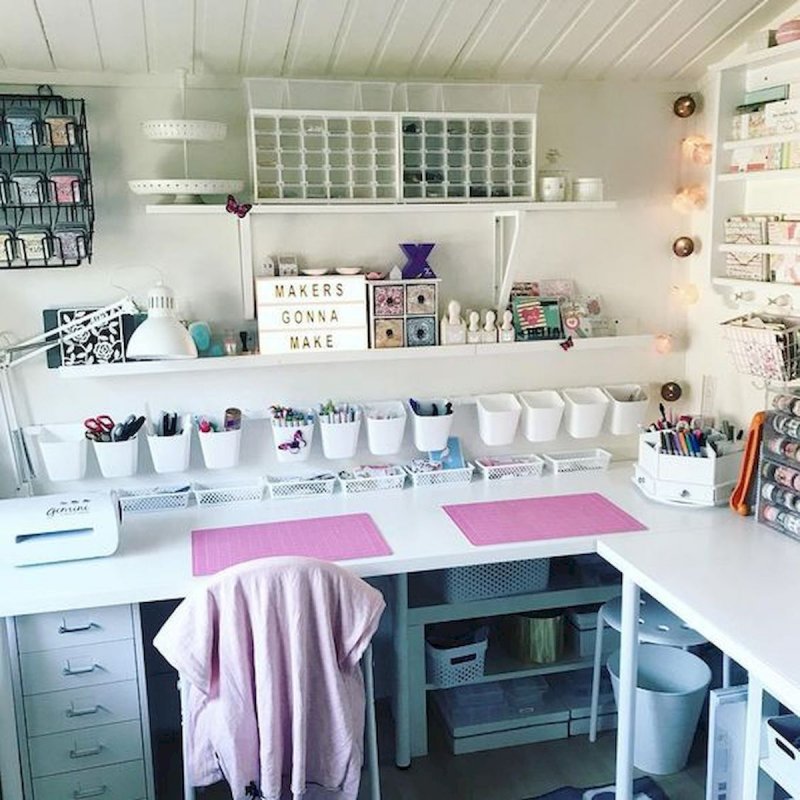 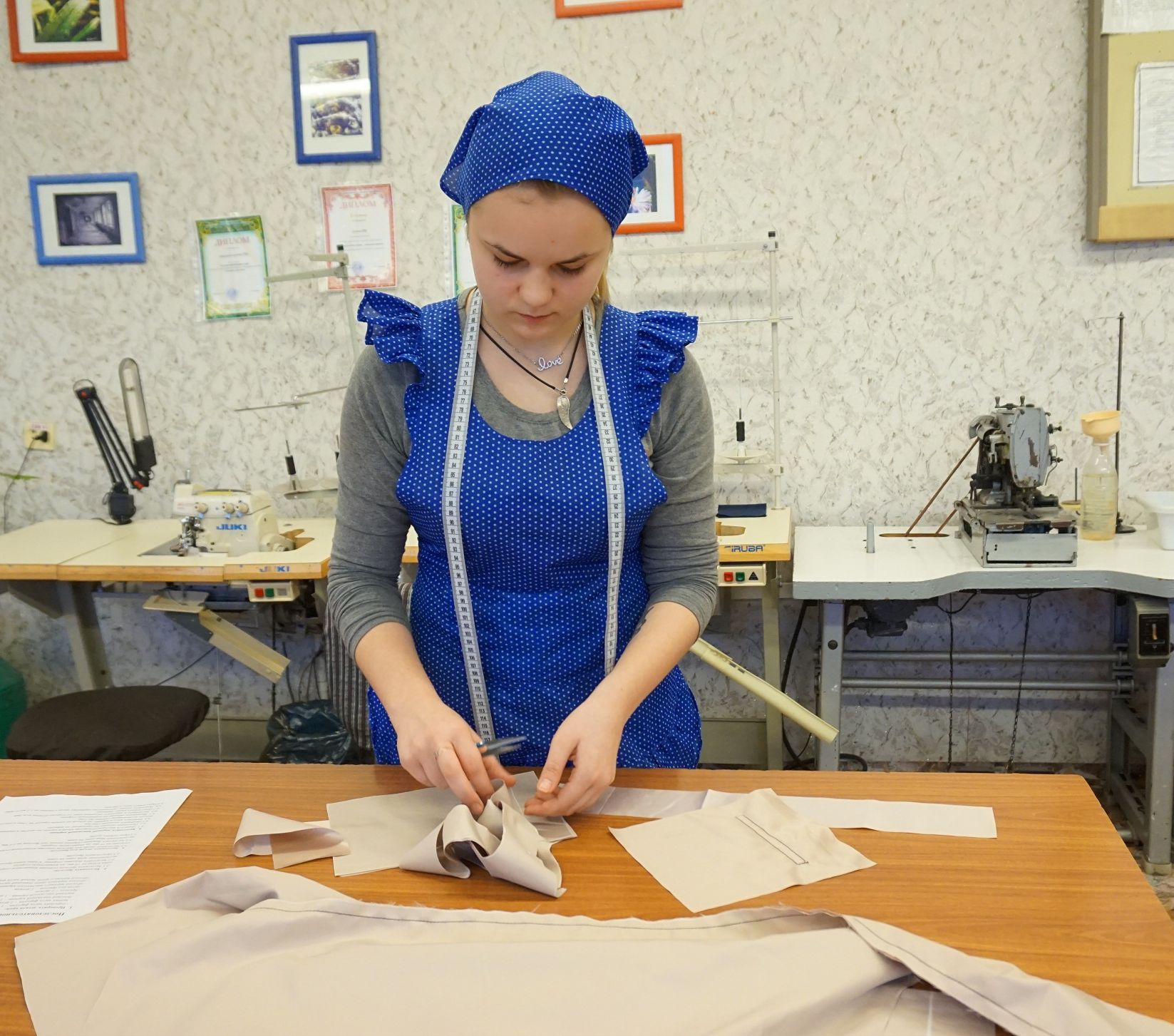 Проверить наличие и исправность рабочего инструмента.
Требования безопасности в процессе работы
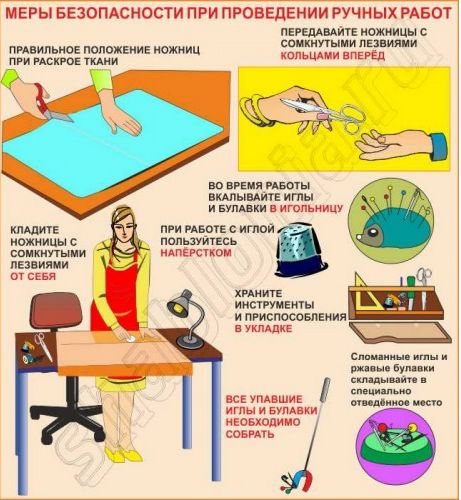 Техника безопасности для обучающихся при работе на промышленных и бытовых машинах
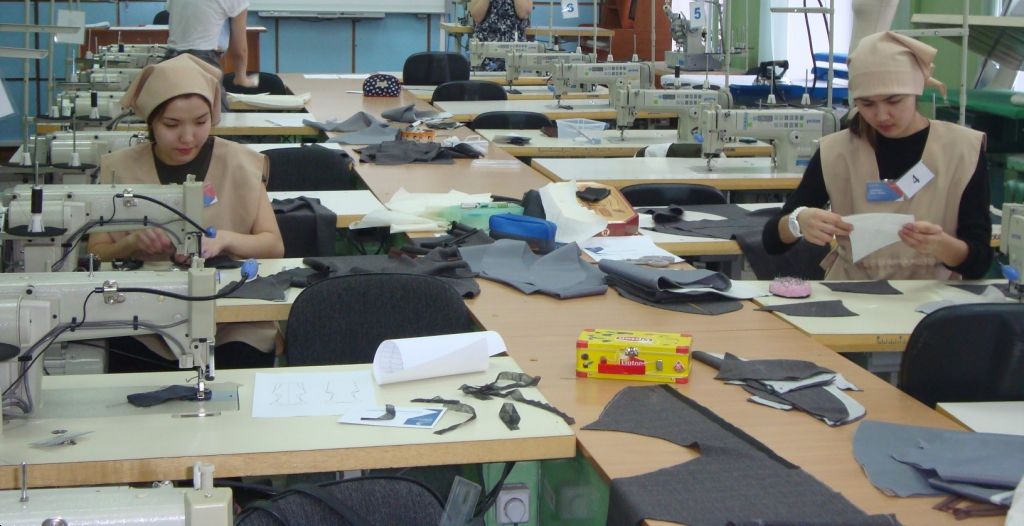 Опасные и вредные производственные факторы
Движущиеся части швейной машины (игла, нитепритягиватель, маховое колесо, ременная передача);
Электрический ток;
Шум;
Вибрация;
Требования безопасности перед началом работ:

Работать только на исправном оборудовании, пользоваться только исправным инструментом и выполнять только порученную работу.
Надеть спецодежду. Волосы убрать под косынку. Тапочки на резиновой подошве. 
Проверить своё рабочее место: убедится в том, что оно достаточно освещено и не загромождено.
Проверить путём внешнего осмотра наличие и крепления заземляющего провода и убедиться в отсутствии оголения проводов.
Убедится в исправности швейной машины (на холостом ходу), её пусковых устройств в действии и исправности пусковой педали, в наличии исправности предохранительной лапки от прокола пальцев и ограждения провода.
Проверить надёжность крепления съёмных частей (фронтальная доска, игольная пластина).
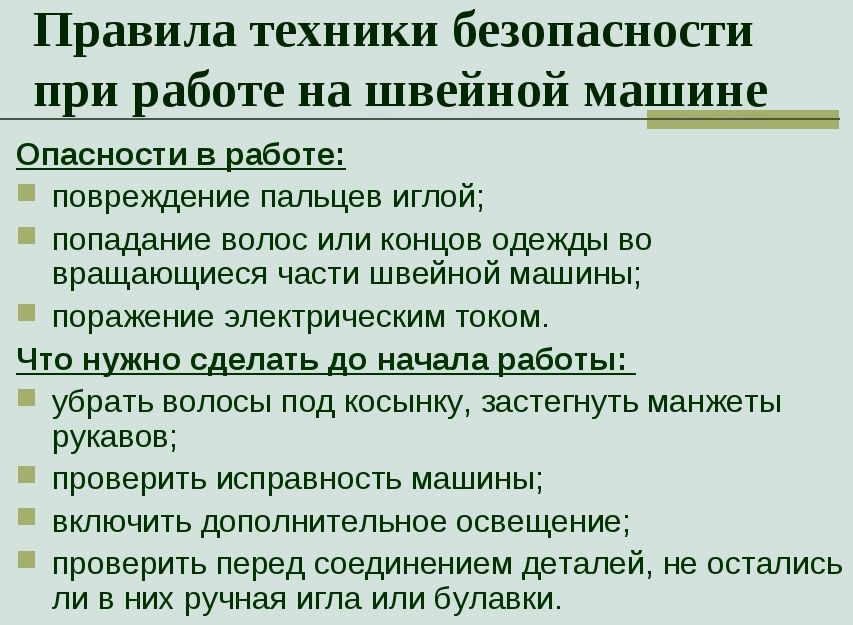 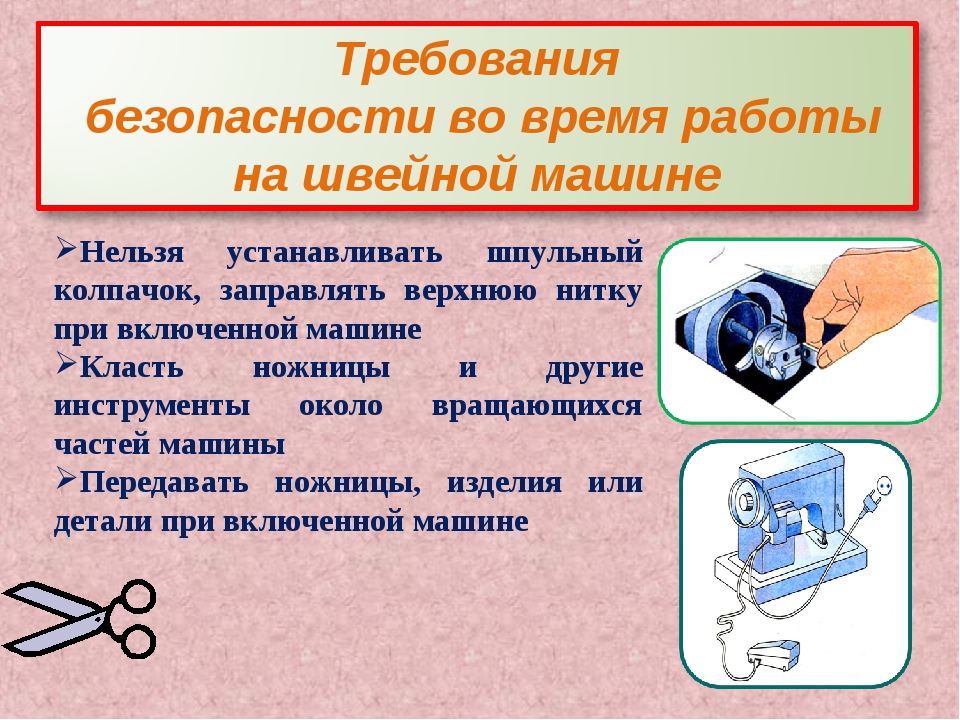 Безопасные приёмы , требования безопасности в процессе работы.
Заправку верхней и нижней нитей, смену иглы производить только при выключенном двигателе. Отключение двигателя осуществлять путём нажатия кнопки «Стоп».
Прокладывать строчку, деталь изделия придер-живать  двумя руками по обе стороны от иглы во избежание попадания пальцев рук под иглу.
Во избежание захвата волос и удара нитепритягивателем не наклонятся низко к швейной машине.
Случайно попавшие в приводной механизм нитки, кусочки материала доставать и убирать только при выключенном двигателе.
Инструменты и приспособления хранить в специально отведённом месте. Отработанные или сломанные швейные иглы не бросать на пол, складывать в определённое место. Упавшие на пол иглы собираем магнитом.
Тормозить рукой маховое колесо во избежание травмирования запрещено.
Содержать в чистоте и порядке рабочее место и проходы, не загромождая их. Все образующиеся в процессе работы производственные отходы тканей и ниток складывать в специально отведённые для этого ёмкости.
Чистку и смазку машины производить только при выключенном двигателе.
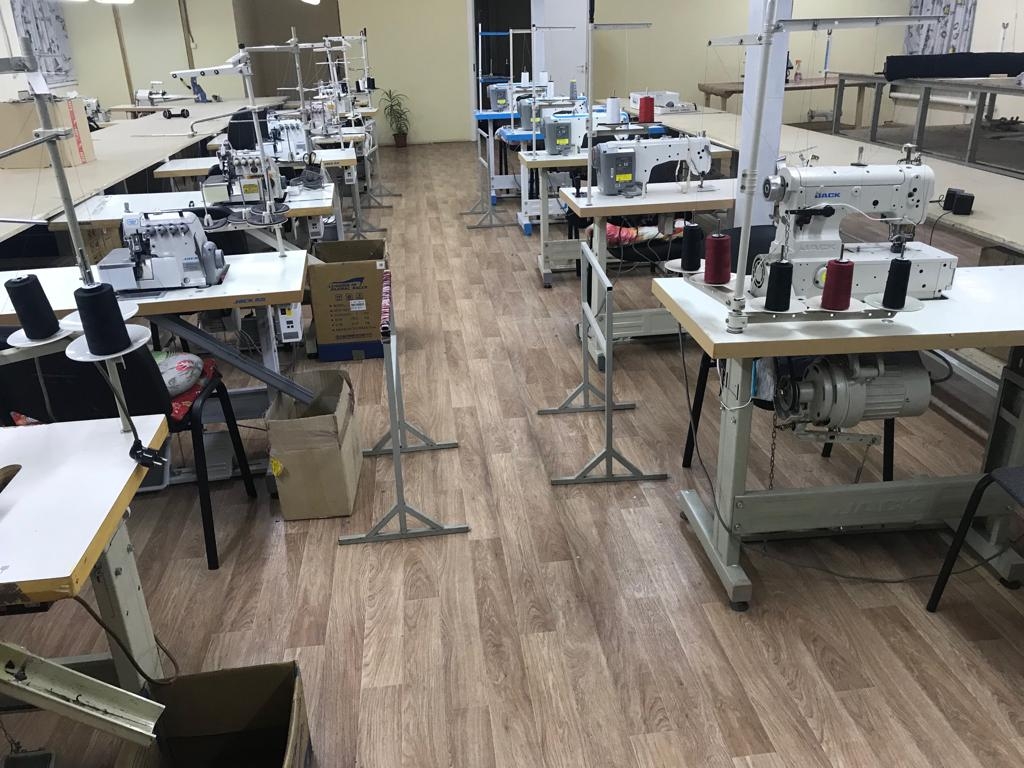 При любых перерывах в работе выключать машину.
При любой неисправности выключить машину и сообщить мастеру производственного обучения. Вновь приступать к работе только после устранения неисправности.
Не открывать и не снимать оградительные и предохранительные приспособления на ходу машины во избежание травмирования рук.
Требования безопасности по окончании работы.

Выключить и вычистить машину. 
Убрать инструменты и приспособления в отведённые для них места.
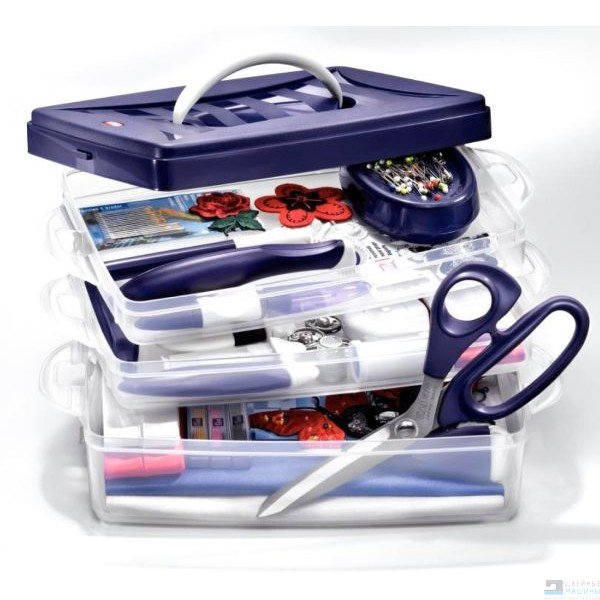 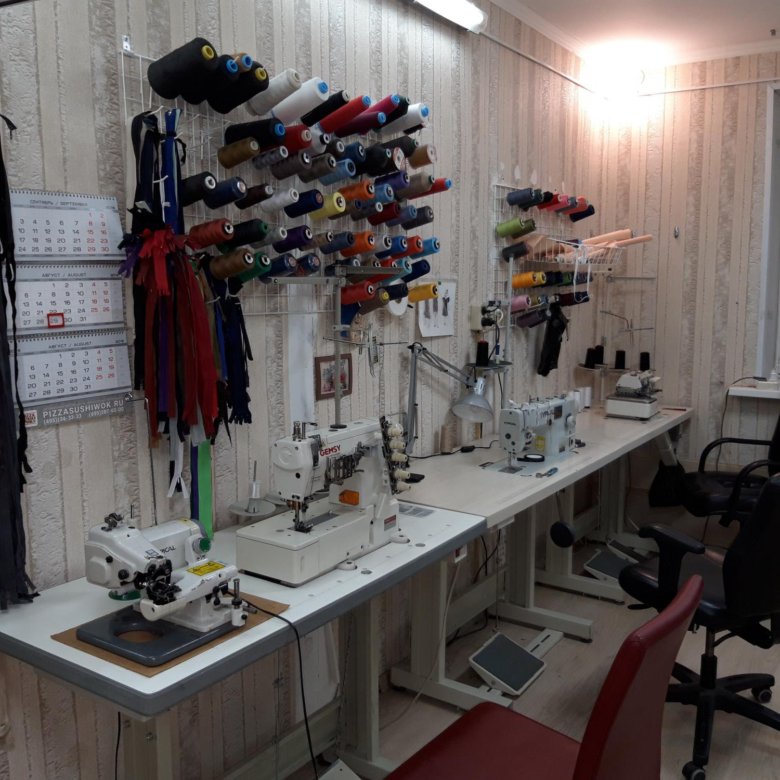 Техника безопасности на рабочем месте утюжильшицы
Требования безопасности перед началом работ:
Работать только на исправном оборудовании, пользоваться только исправным инструментом и выполнять только порученную работу.
Надеть спецодежду. Волосы убрать под косынку. Тапочки на резиновой подошве. 
Проверить своё рабочее место: убедится в том, что оно достаточно освещено и не загромождено.
Проверить путём внешнего осмотра наличие и крепления заземляющего провода и убедиться в отсутствии оголения проводов.
Проверить исправность розетки и вилки.
Убедится в исправности утюга, подставки для утюга, наличии резинового коврика под ноги.
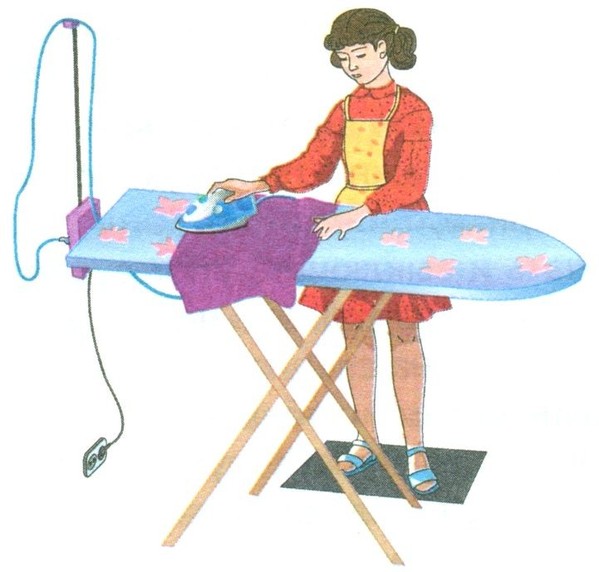 При выполнении работ имеют место следующие опасные и вредные производственные факторы:
Горячая поверхность утюга
Возможность повреждения тела падающим утюгом
Электрический ток
Испарения с поверхности изделия влаги
Безопасные приёмы и требования б/о в процессе работы.
Необходимо быть внимательными при включении утюга.
Следить за нагревом утюга, соблюдать температурный режим при работе с тканями.
Во избежание повреждения изоляции провода следить, чтобы шнур не касался подошвы утюга.
Утюжить изделие или детали только через проутюжильник.
При выключении утюга не выдёргивать шнур из розетки, только держась за вилку.
При любых перерывах выключать утюг.
По окончании работы выключить утюг и убрать рабочее место.